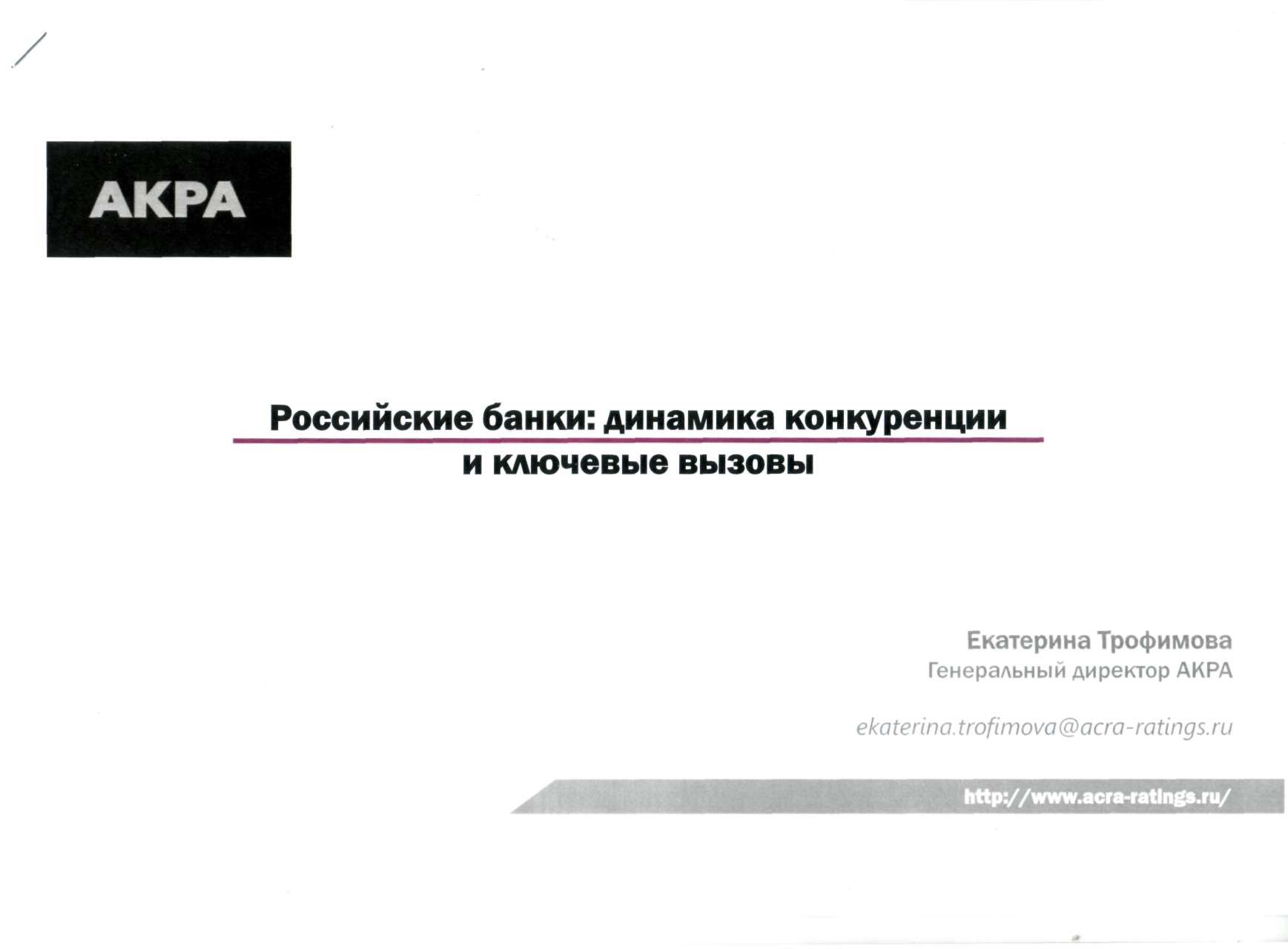 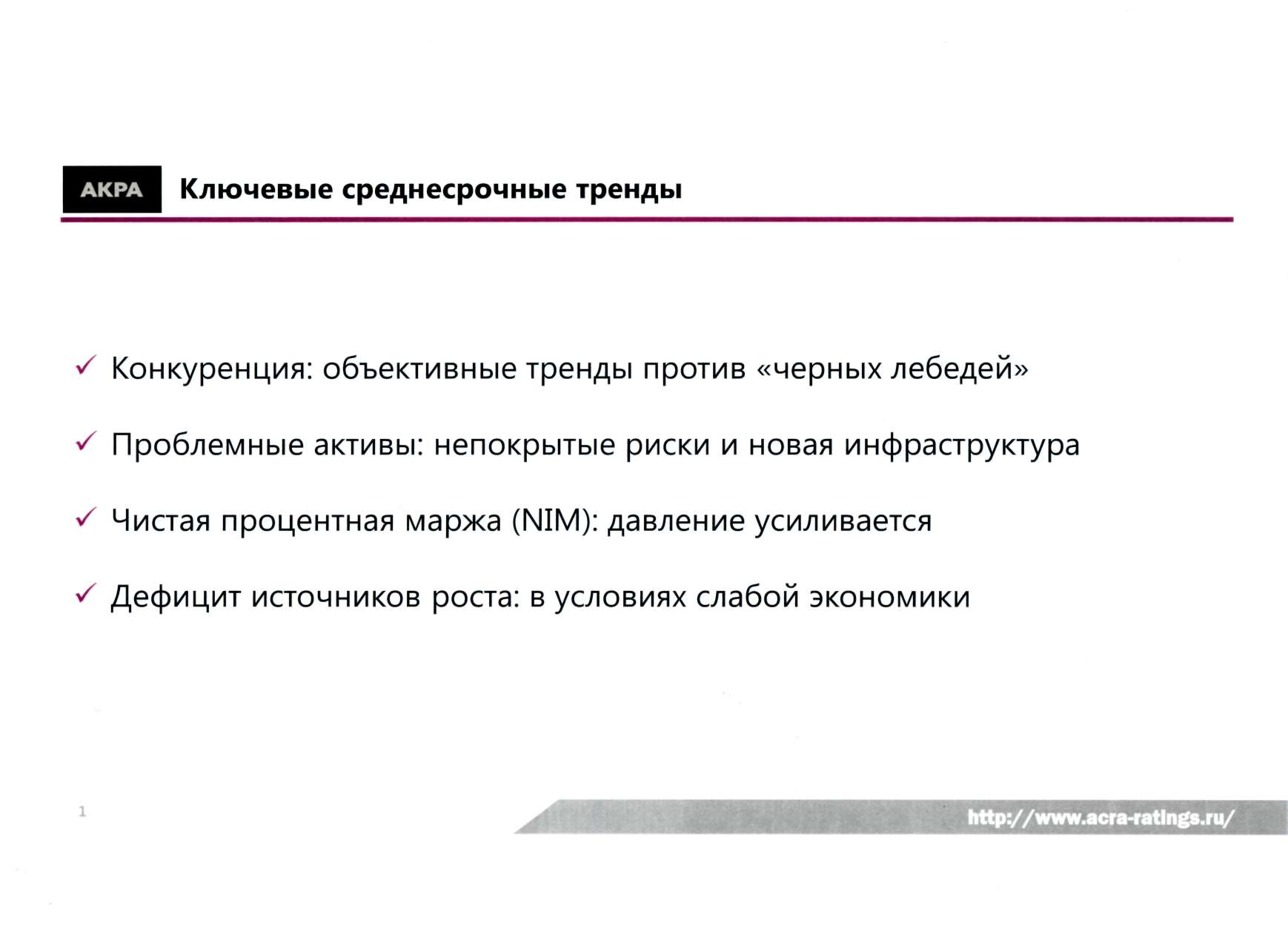 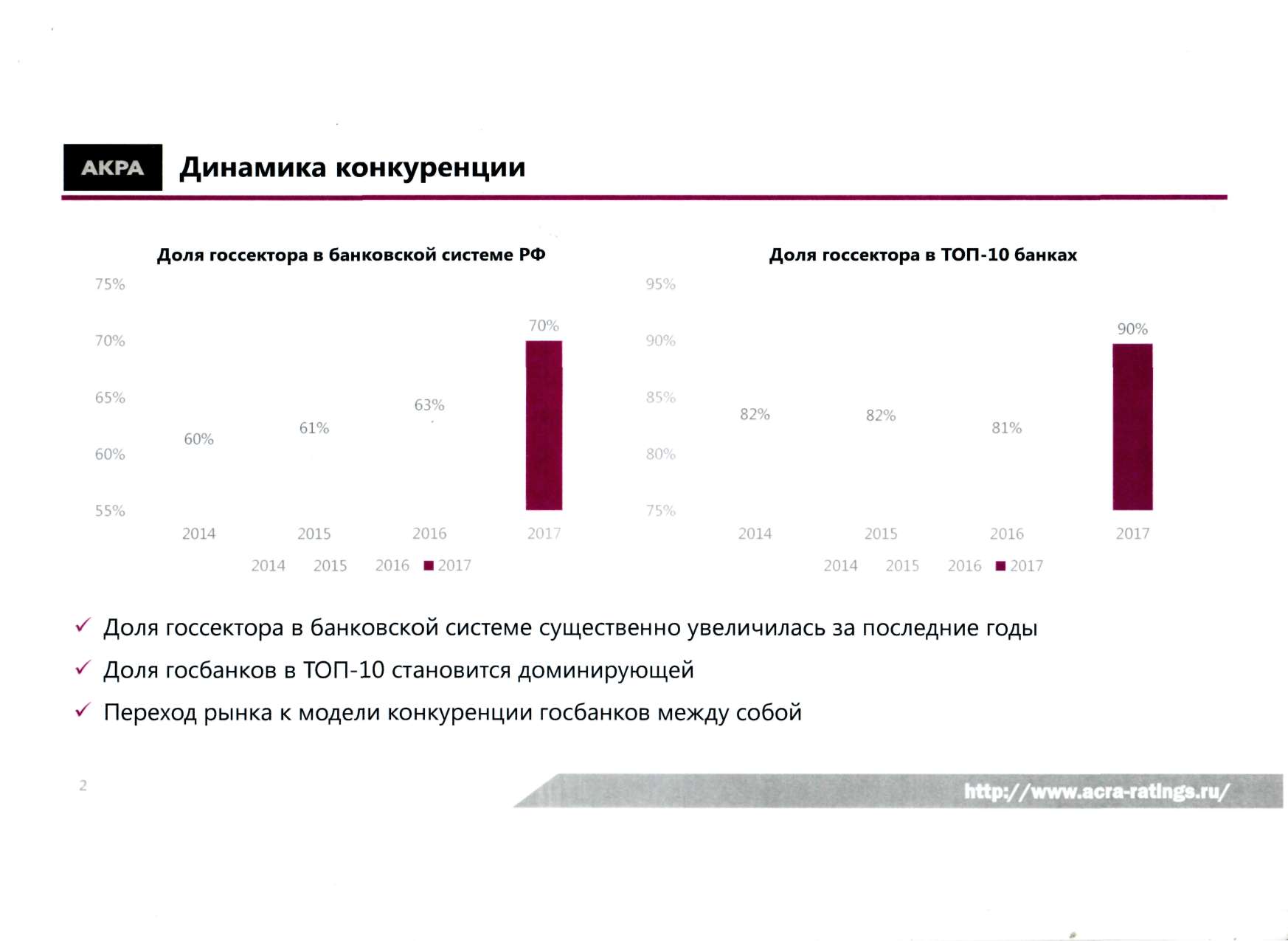 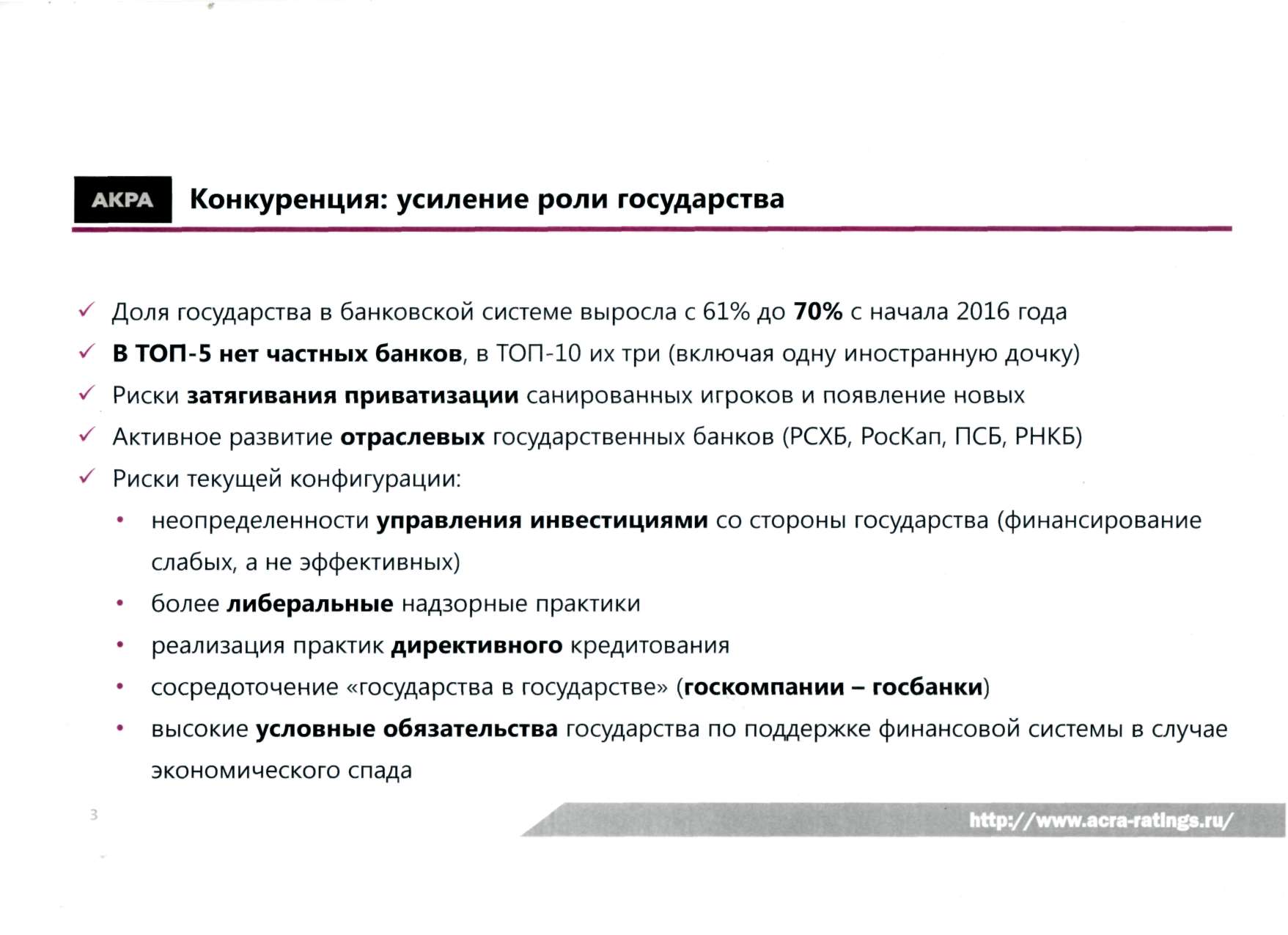 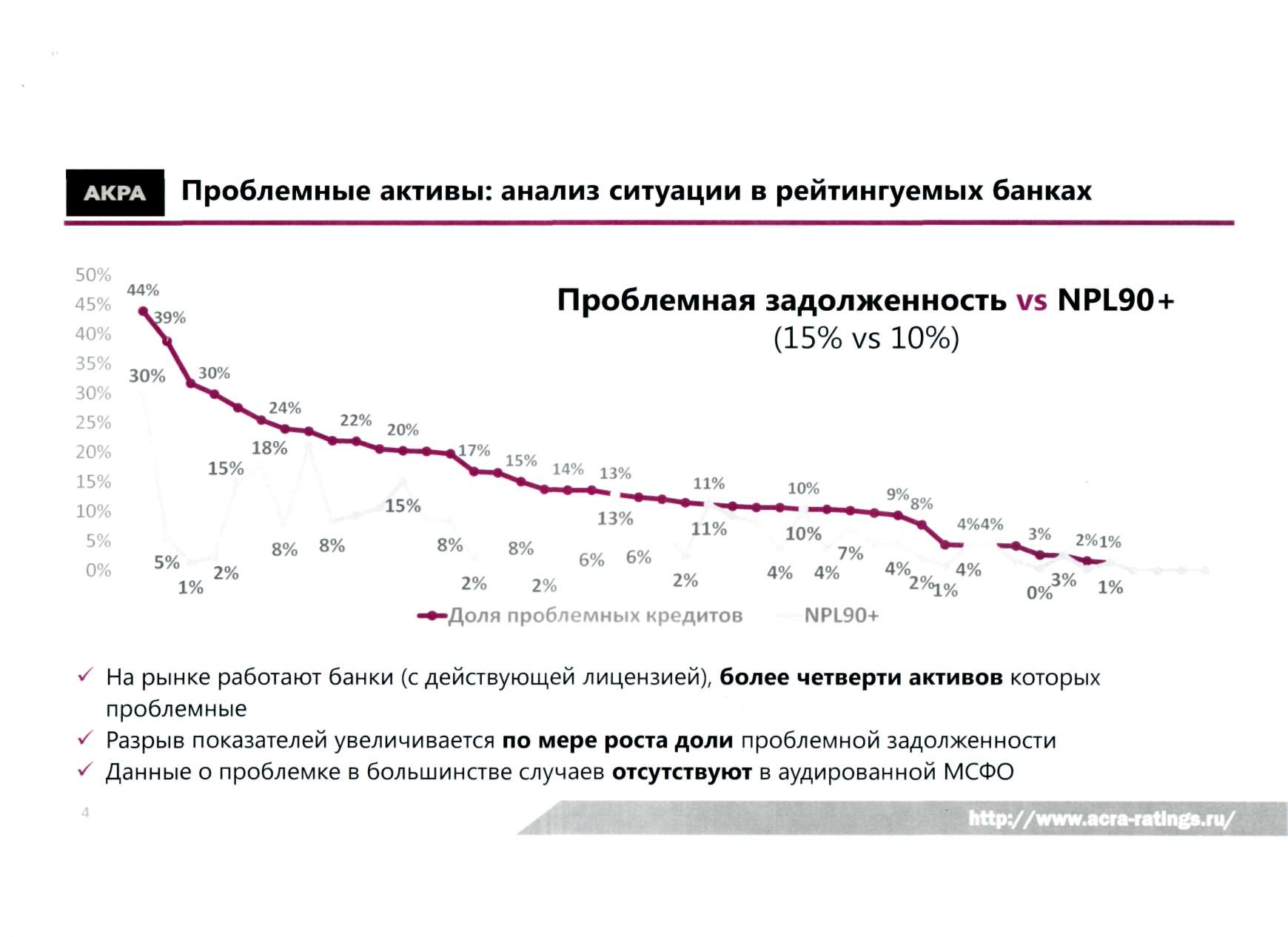 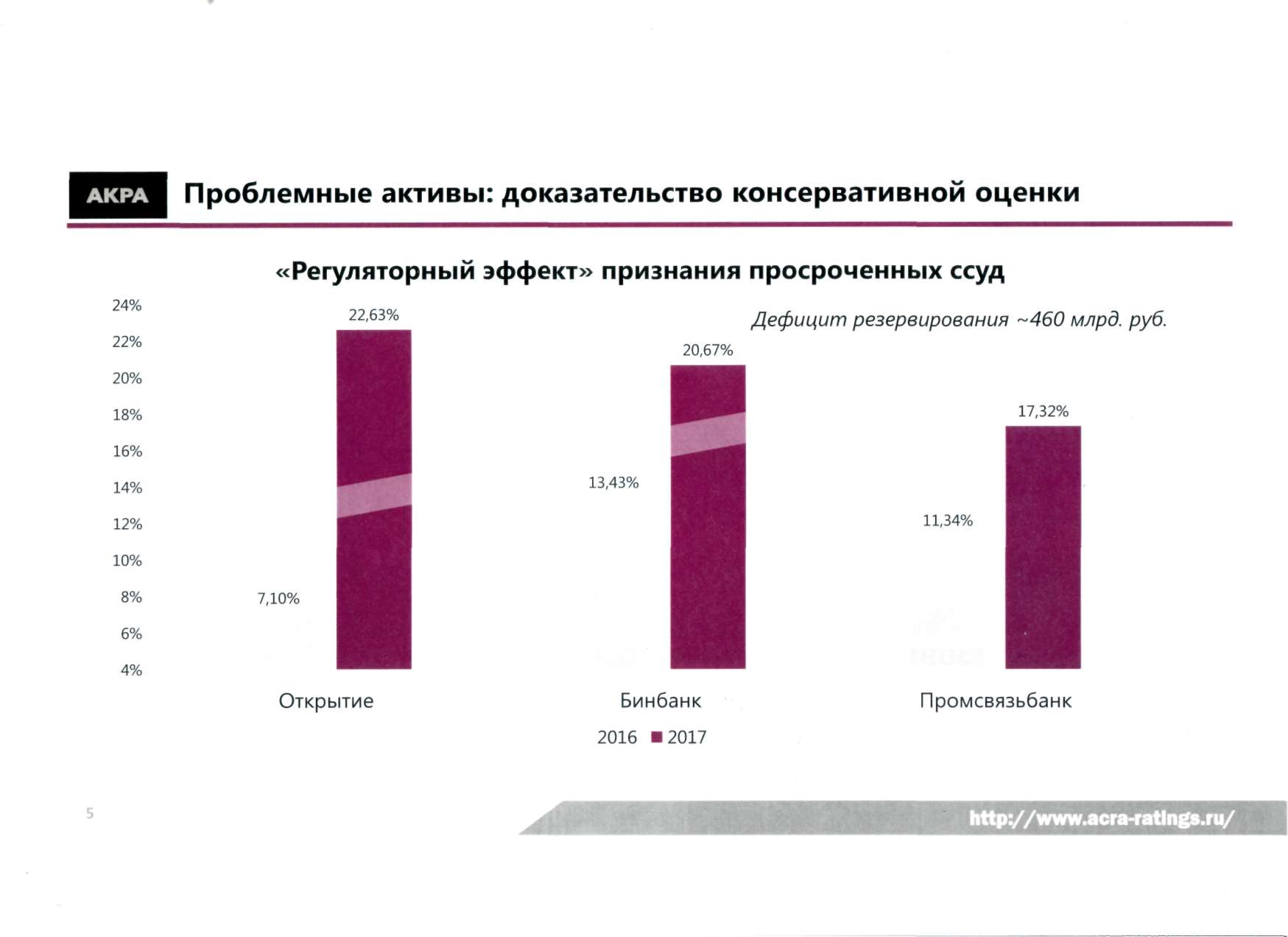 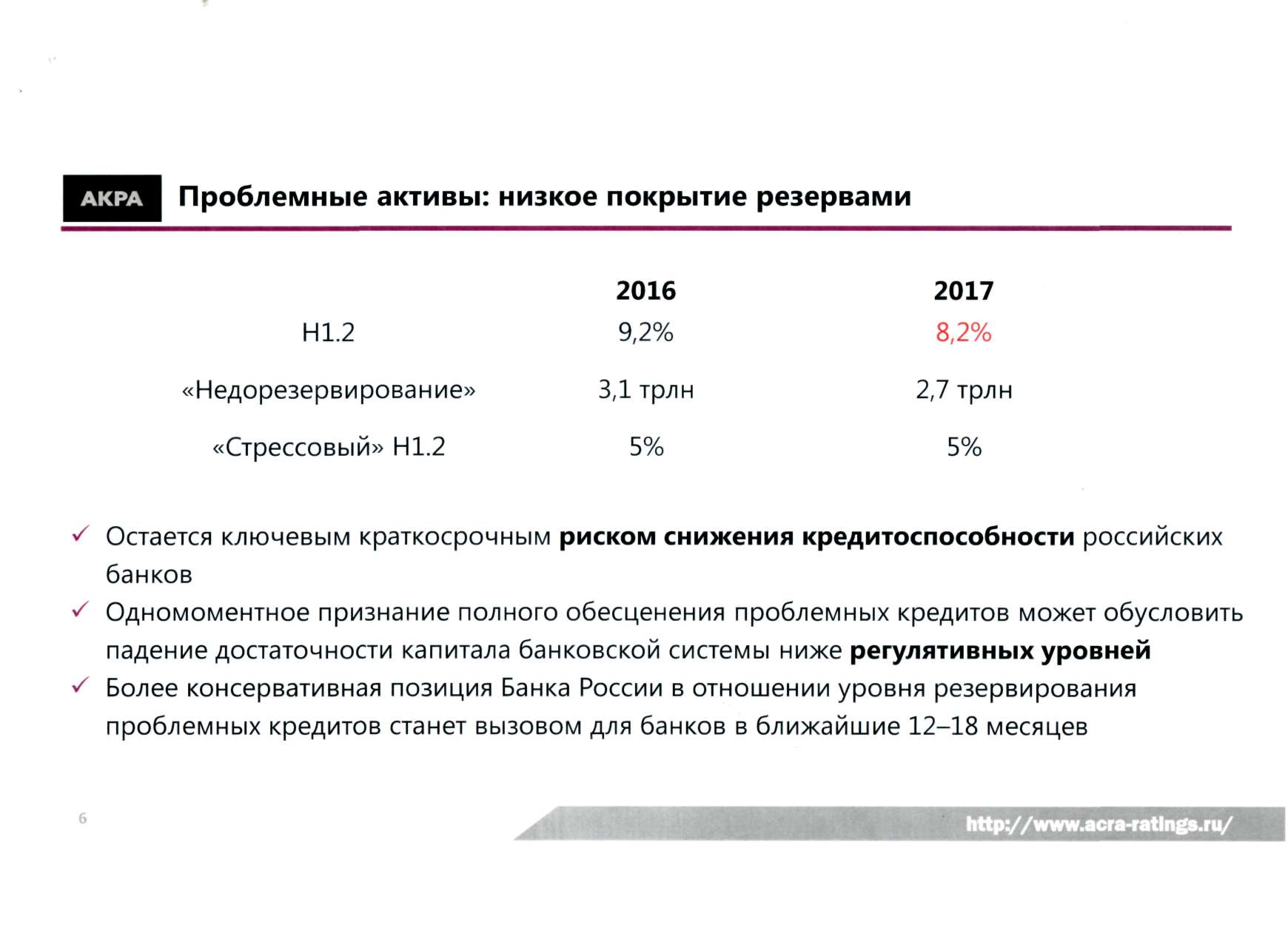 9
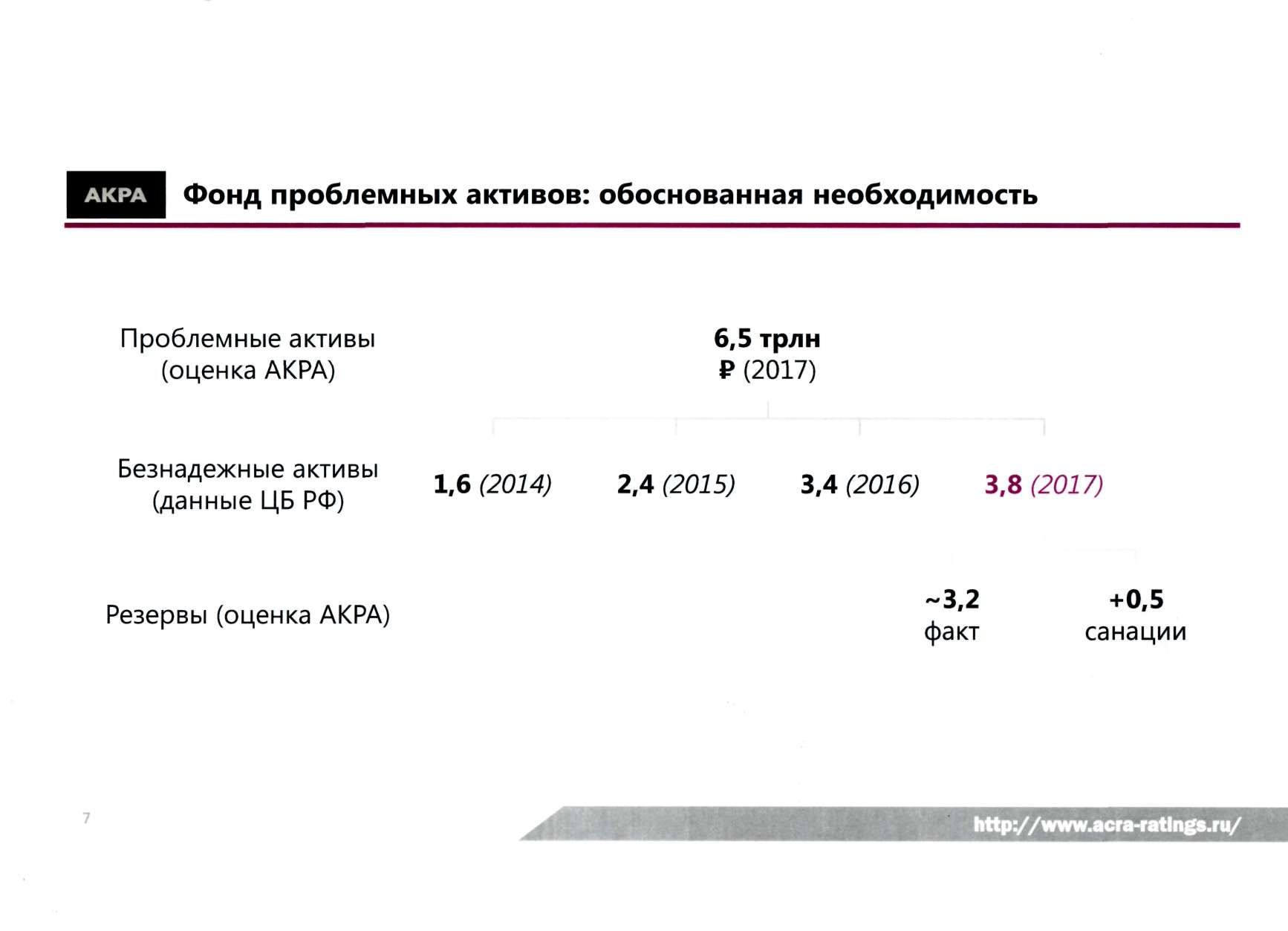 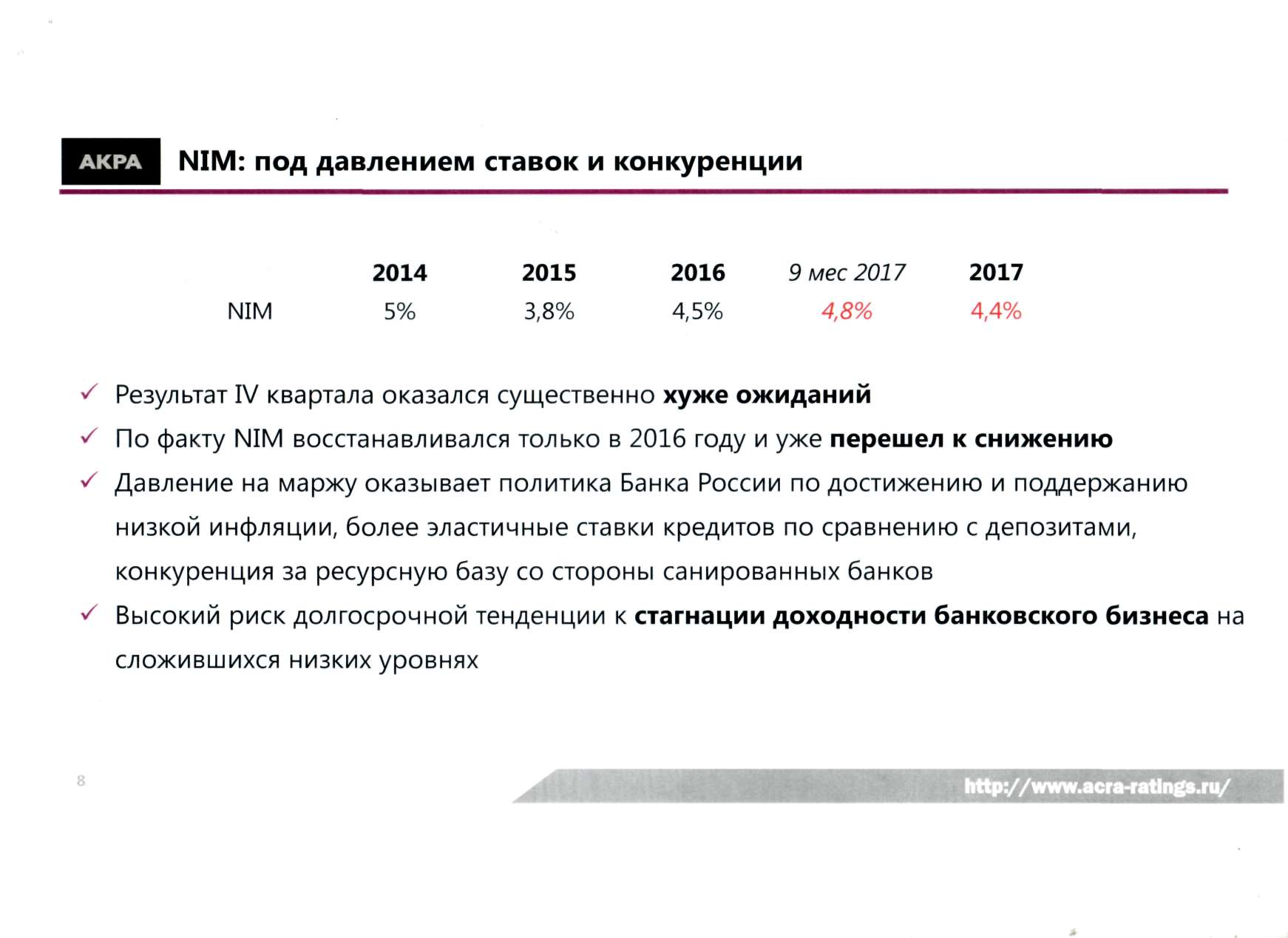 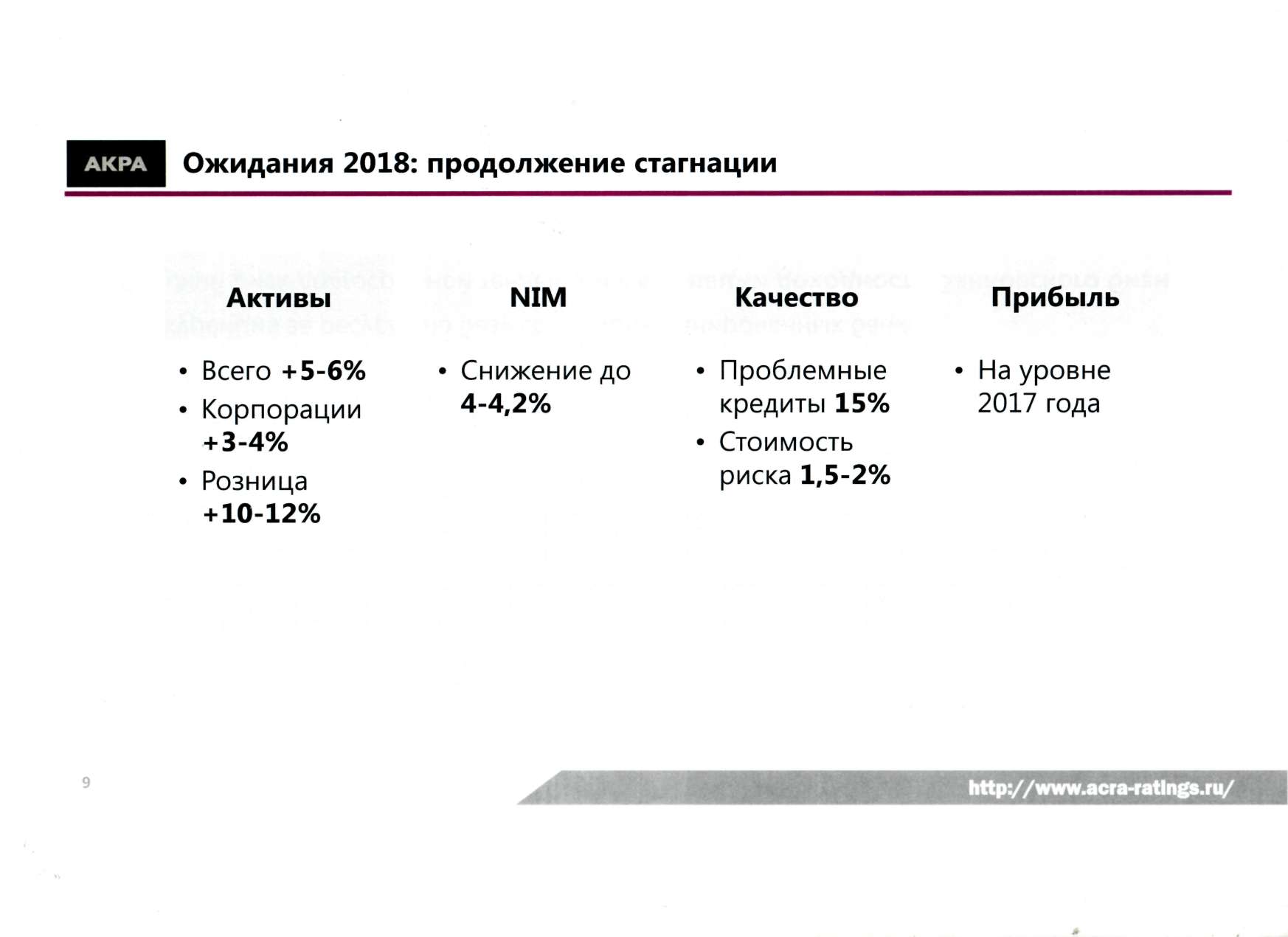